Critical Evaluation of Prices in the Information Technology Age:
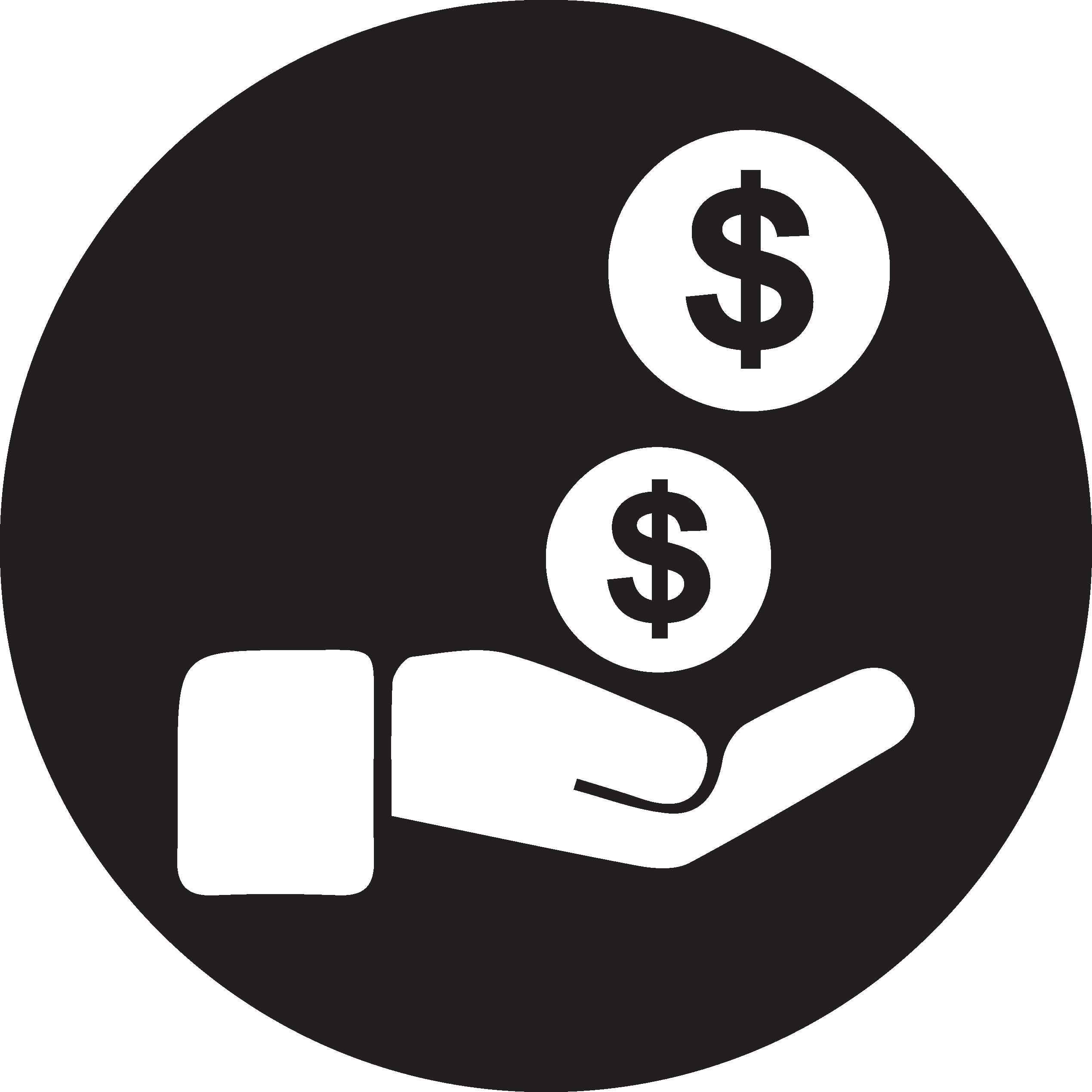 History, Features and Critical Comparison of Cost Based, Market/Value Based, and Willfully/Arbitrary Prices
Author: Fabian Hekele
Matriculation number: 01604392
Lecture number: 4152
Lecturer: Univ.Prof. Dr. Rony G. Flatscher
Table of Contents
Information on the Seminar Paper
Historical Perspective of Pricing
An Introduction to cost-based,value-based & arbitrage pricing
Critical Evaluation of Prices in the Information Technology Age
Discussion
I. Information on the Seminar Paper
The preparation and writing of the seminar paper has been divided into four blocks.
Facts about the Seminar Paper
41 pages in total, 32 pages of continous text
No in-depth previous knowledge, but basic knowledge of pricing
First seminar paper that was written in English
In summary: A demanding, but definitely interesting topic that has been extensively discussed and analyzed
Table of contents of the seminar paper
Declaration of Authenticity		2
Abstract			3
Table of Contents			4
List of Figures			5
1.   Introduction			6
2.   Pricing – A Historical Perspective	7-15
       2.1.   Antique - Aristotle and Insights into		       the Roman Economy		7-9
       2.2.   Pre-classical Times - Scholasticism,
	       Mercantilismand Physiocracy	9-11
       2.3.   Classicism – Adam Smith,
	       Jean-Baptiste Say and David Ricardo	12-14
       2.4.   Pricing in Modern Times –
	       Neoclassicism and Consumption Theory	14-15
3.   Pricing - Theories and Concepts		15-22
       3.1.   Cost-based Pricing		16-17
       3.2.   Value-based Pricing		17-19
3.3.   Arbitrage Pricing		19-20
       3.4.   The Pricing Capability Grid	21-22
4.   Critical Comparison of Prices in the
           Information Technology Age		22-37
       4.1.   Pricing Strategies of
	        Software Companies		22-26
       4.2.   Pricing Strategies in the
	        Mobile Gaming Industry	26-28
       4.3.   Importance of Data and Current        	        Development in Pricing	28-37
            4.3.1   Pricing of Data		28-31
            4.3.2   Personalized and 
 	               Behavior-based Pricing	31-33
            4.3.3   Outlook on Future 
                           Developments 		34-36
5.   Conclusion			36-38
References			39-41
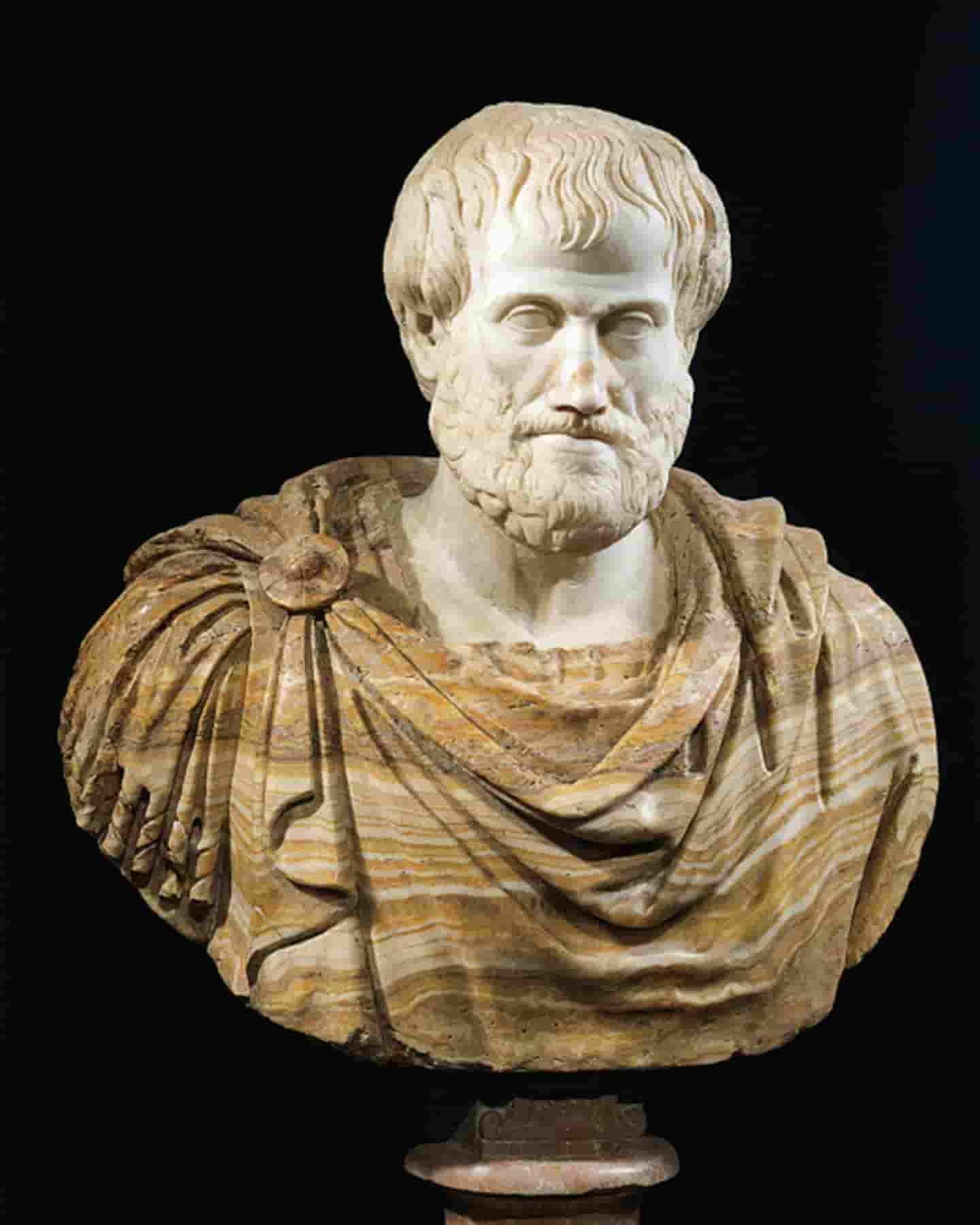 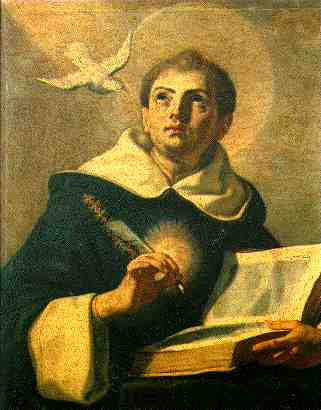 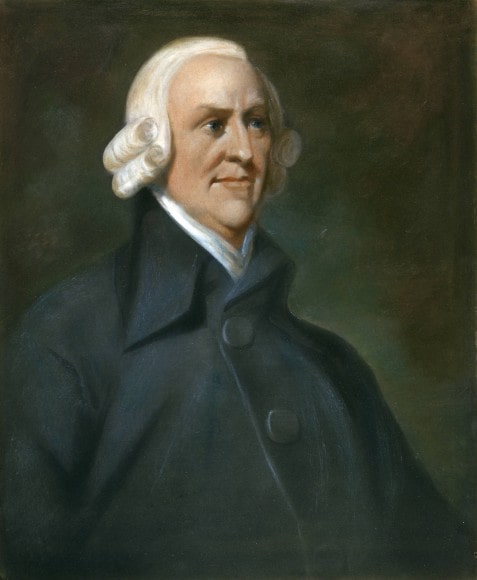 II. Historical Perspective of Pricing
Antique & Pre-classical Times
Pre-classical Times
religious and power-political influences on prices
Trade in a local markets, focus on agriculture
Thomas Aquinas developed the concept of the just price
Doctrines of Scholasticism, Mercantilism, and Physiocracy
Antique
A time of great cultural development and philosophical knowledge
First economic considerations on the equilibrium of exchange and justice by Aristotle
Ancient Rome as the first empire with a uniform monetary system
Prices in ancient Rome for wheat depend on the distance from Rome
Classicism & Neo-classicism
Neo-classicism
Modern economic theory is based on neoclassical ideas
No longer the entire economy in focus, but individual subjects
Consumption theory as a foundation for modern microeconomics
Willingness of consumers to pay becomes relevant for the first time
Classicism
Adam Smith as the father of modern economic theory
Differentiation between market price and natural price
Influence of supply and demand on price level
David Ricardo brings interest into economic theory and takes time components into account for price formation
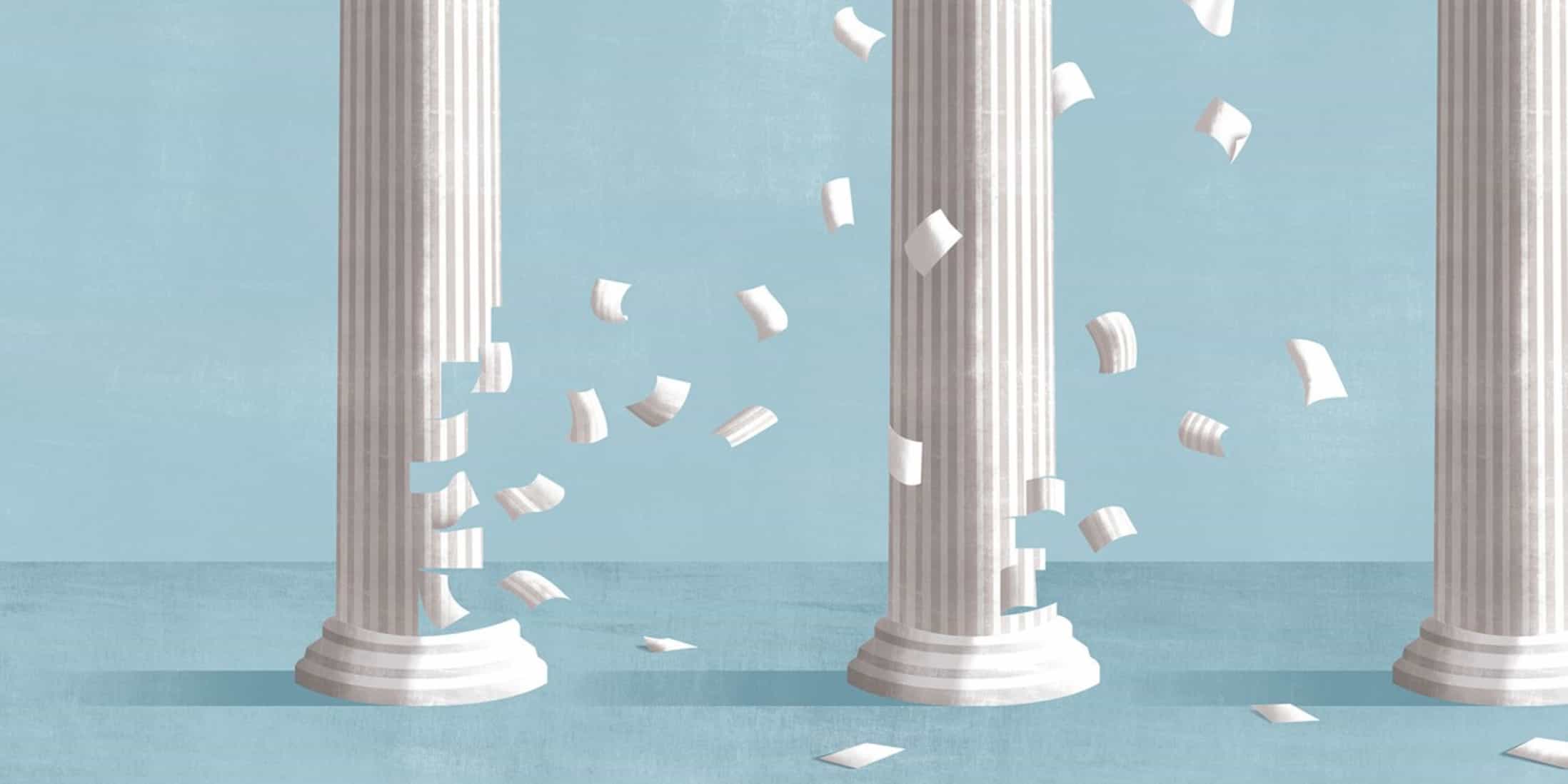 Quick Question
‚Do You think that insights from philosophers like Thomas Aquinus are still relevant in pricing today?‘
III. An Introduction to cost-based,value-based & arbitrage pricing
Three Pricing Strategies
Features of the Pricing Strategies
Price is determined with the perceived value for the customer
Advantages: Price reflects value exactly, ideal for providers and consumers
Disadvantages: difficult to determine value precisely in practice
Markets are not always in balance, so prices are sometimes too high or too low
Advantages: new products and innovations can often be offered with surcharges
Disadvantages: Disadvantages for the customer, the value of the goods does not correspond to the price level
Price is determined by costs and pre-determined profit mark-up
Advantages: simple calculation method, calculation of prices with historical data
Disadvantages: The calculation base must be complete, competition and demand not taken into account
Quick Question
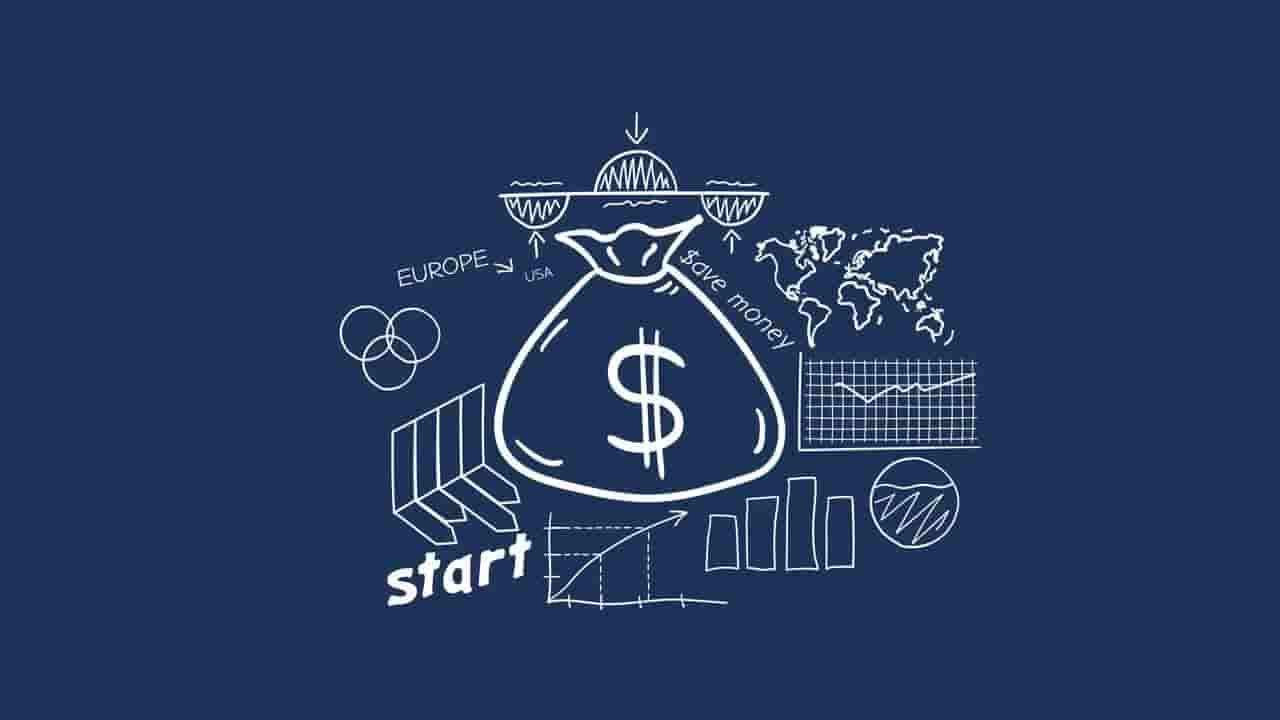 ‚Which of the presented pricing methods would you pursue as an entrepreneur?‘
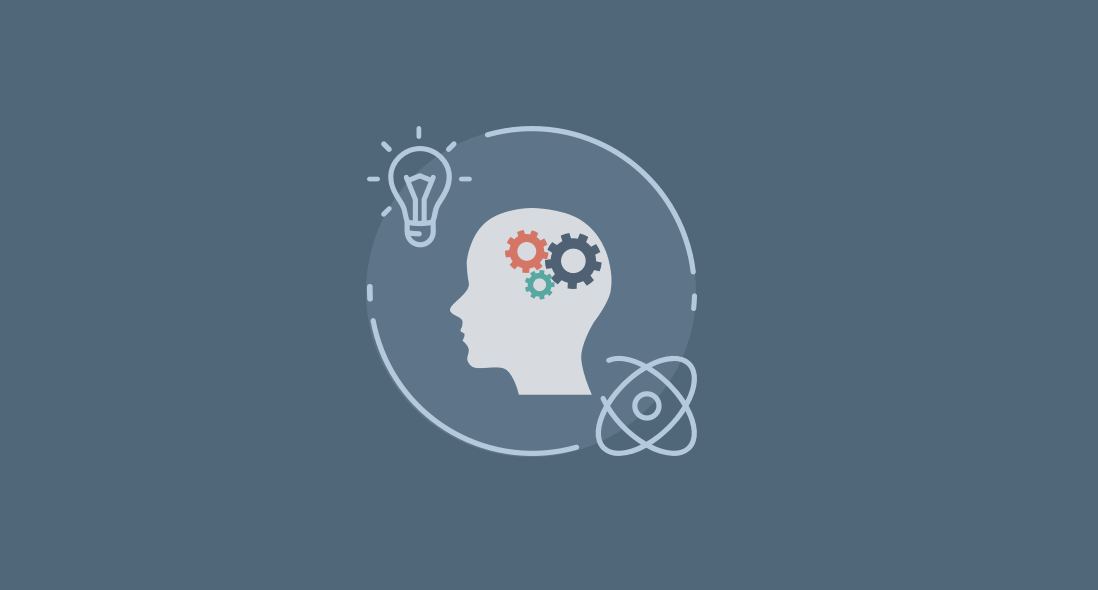 IV. Critical Evaluation of Prices in the Information Technology Age
Pricing Strategies of Software Companies I
Software is becoming more and more relevant in the corporate context
 New technologies and 5G enable large amounts of data to be exchanged in real time around the world
 Focus: Cloud Computing - Software as a Service, Security as a Service, Infrastructure as a Service
Pricing Strategies of Software Companies II
Instead of entire ERP systems, only rent of individual modules
 License purchase and software maintenance contracts replaced by rental contracts
 individually bookable, flexibly expandable
 Examples of providers: SAP, Salesforce, Microsoft and Adobe
Pricing Strategies in the Mobile Gaming Industry
Mobile games market share increases, penetration rate is 23.9% in 2021
Focus: free-to-play games
Free to play, but benefits from in-app purchases
Use of an internal monetary system
Currency must be bought with real money
Computer games are much cheaper, although technically much more complex
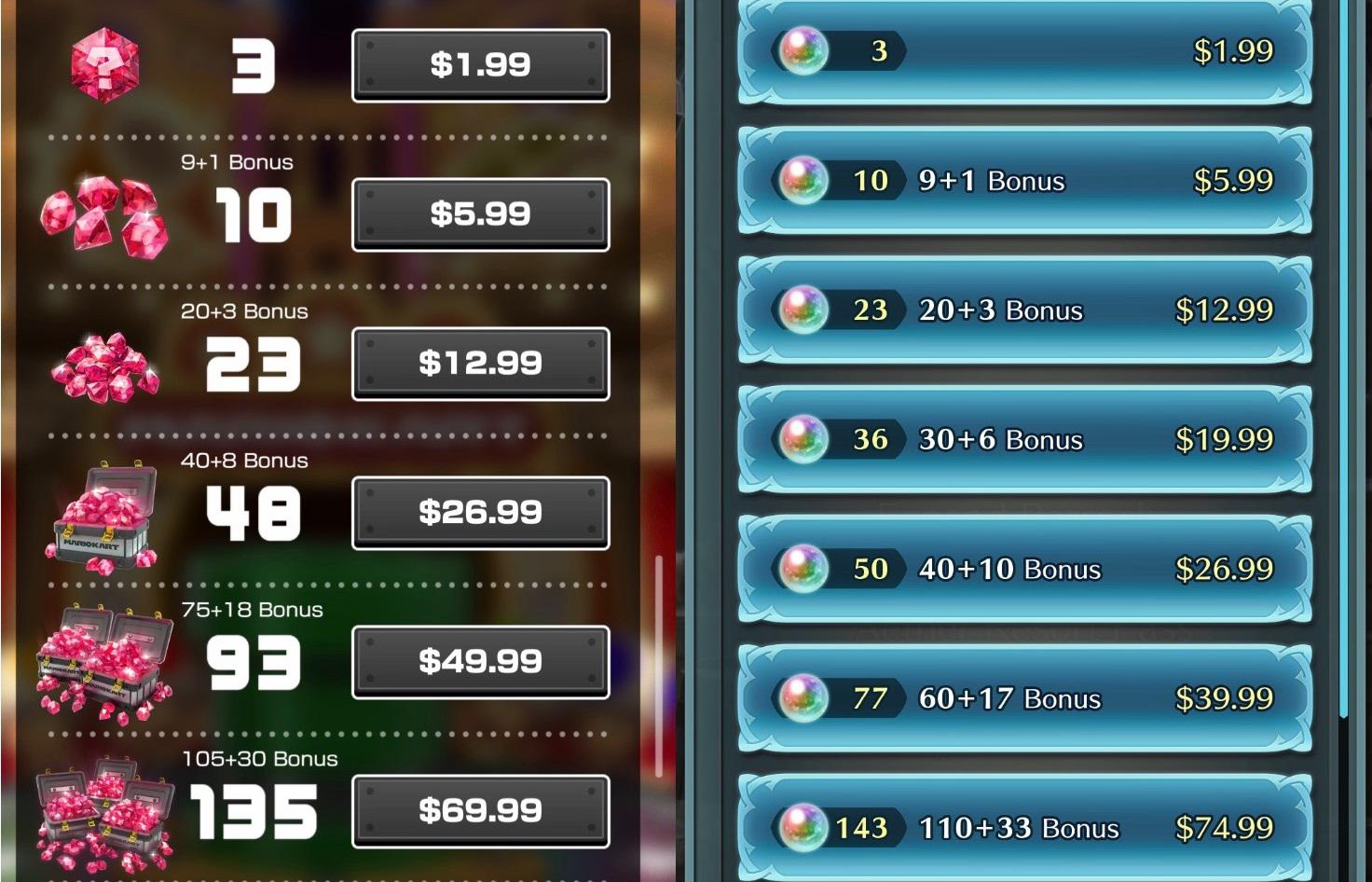 In the age of information technology, data forms the basis for modern pricing strategies
Importance and Current Development of Pricing
Pricing of Data
The importance of data in business is increasing rapidly
 Data is important in all areas of the company 
 Data is traded through data marketplaces
 Relevant data: sensor data, geographic data, personal data
 Factors for the value and price level of data: freshness and level of detail
 Data marketplaces: Xignite and Microsoft Azure Marketplace
Personalized and Behavior-based Pricing
Behavior-based Pricing
Here, too, user data basis, but with reference to the past
The focus is on the customer‘s purchase history
In practice: Internet cookies and automatic data collection
Problem for both strategies: companies are not transparent about the data usage
Personalized Pricing
With the help of user data, personal offers are made
Goal: to have the most detailed picture of the customer available
Privacy is a major point of contention
Is viewed quite critically in politics and society
Outlook into the future
Pricing will remain highly relevant across all industries in the future
 Environmental and climate policy will have an impact on prices 
	-> companies like Apple have already set their own agenda
 Algorithmic pricing will become hugely relevant in the 2020s
 Bundling as a pricing strategy is experiencing a revival with personalized pricing and data usage
 Value-based pricing and perceived value are also gaining in importance
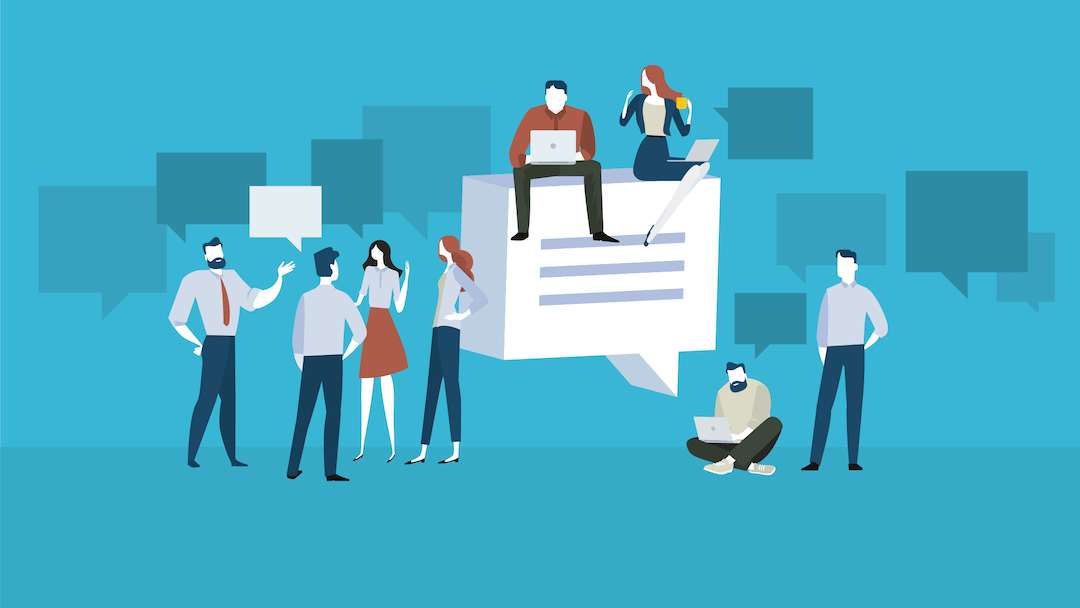 Time for Questions & Discussion
Sources
Pictures:
https://thebulwark.com/voter-suppression-and-civic-vice/
http://www.kathpedia.com/images/1/18/Thomas.von.Aquin3.jpg
https://image.geo.de/30038910/t/ou/v3/w1440/r0/-/aristoteles-gross-jpg--15039-.jpg
https://media1.faz.net/ppmedia/aktuell/wirtschaft/3914681745/1.2536885/width610x580/adam-smith-1723-1790.jpg
https://www.elegantthemes.com/blog/wp-content/uploads/2021/04/featured-discussion-settings.png
https://www.pngkey.com/png/full/809-8090447_the-graphic-concrete-technology-enables-cost-effective-gloucester.png
https://www.kpsol.com/wp-content/uploads/2017/09/discussion-featured.jpg
https://www.microsoft.com/en-us/research/uploads/prod/2019/11/Area_IconHeader_OtherSci_Econ_11_2019_1920x7202.png
https://blog.empatico.org/wp-content/uploads/2018/11/critical-thinking-activities.png
https://encrypted-tbn0.gstatic.com/images?q=tbn:ANd9GcRk23sNSEDUC1fCblKGLs0gOusmDLmN78wgAwwTmyeeR5O5lz6OtpkMb5vPvFeChs_vfcc&usqp=CAU
https://i.redd.it/m1j7x2cyytq31.jpg